Alternativní vedení VRT
Martin Hausenblas martin@malfini.com
Bohušovice nad Ohří - Litoměřice
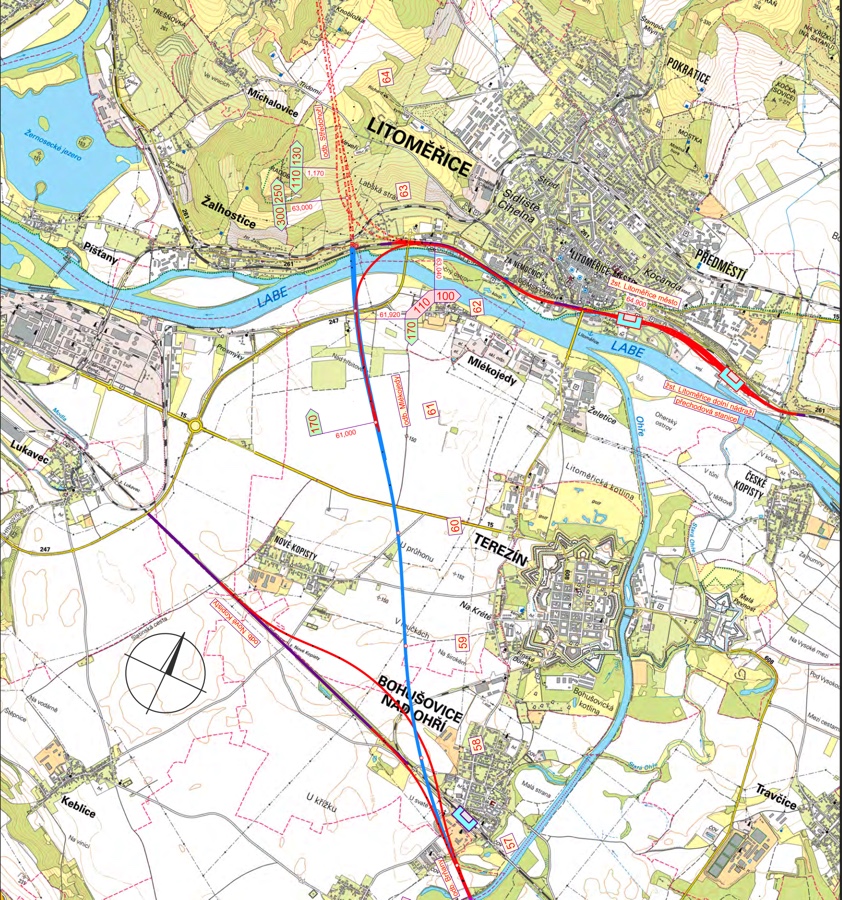 Litoměřice
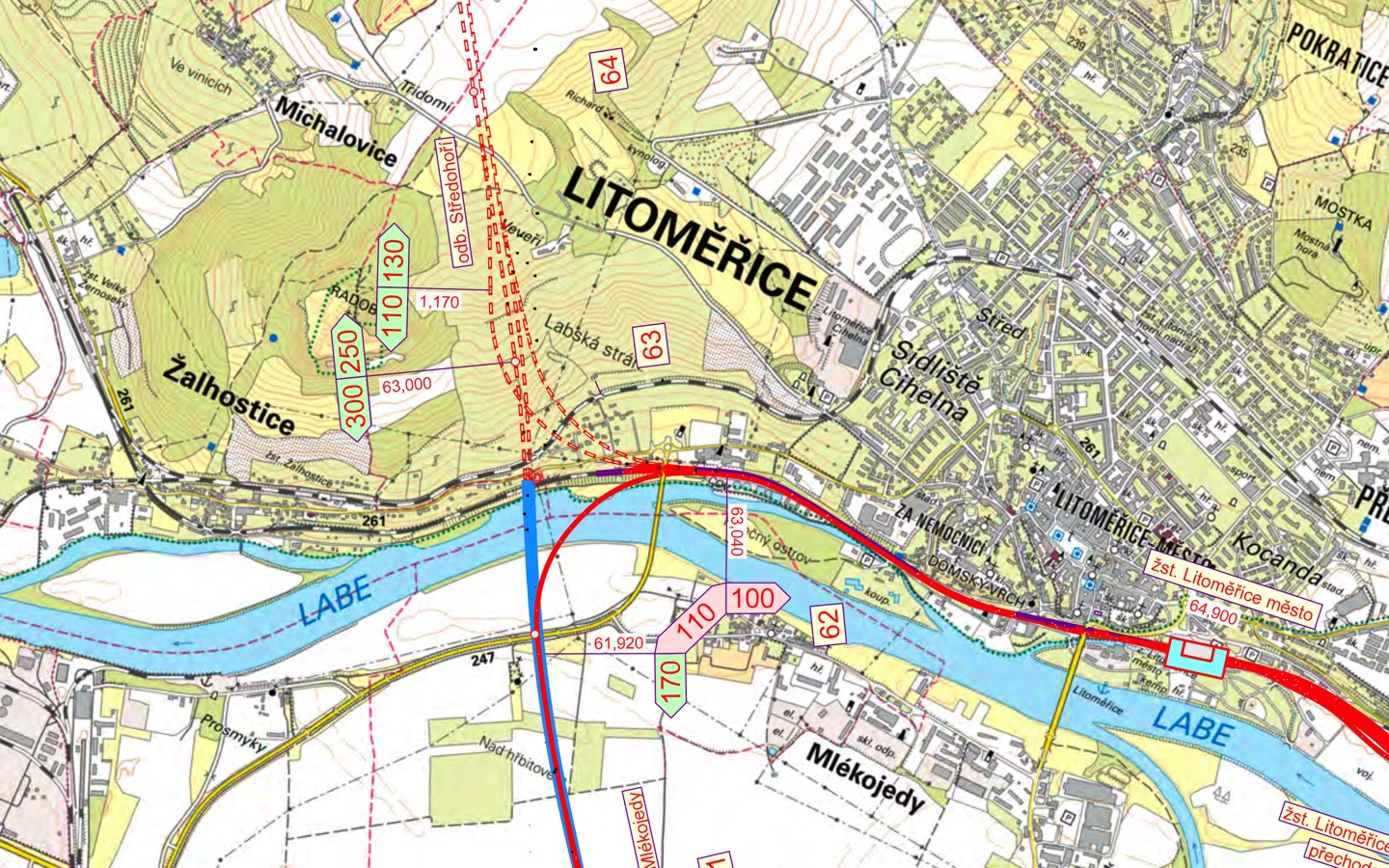 Litoměřice- Ústí nad Labem
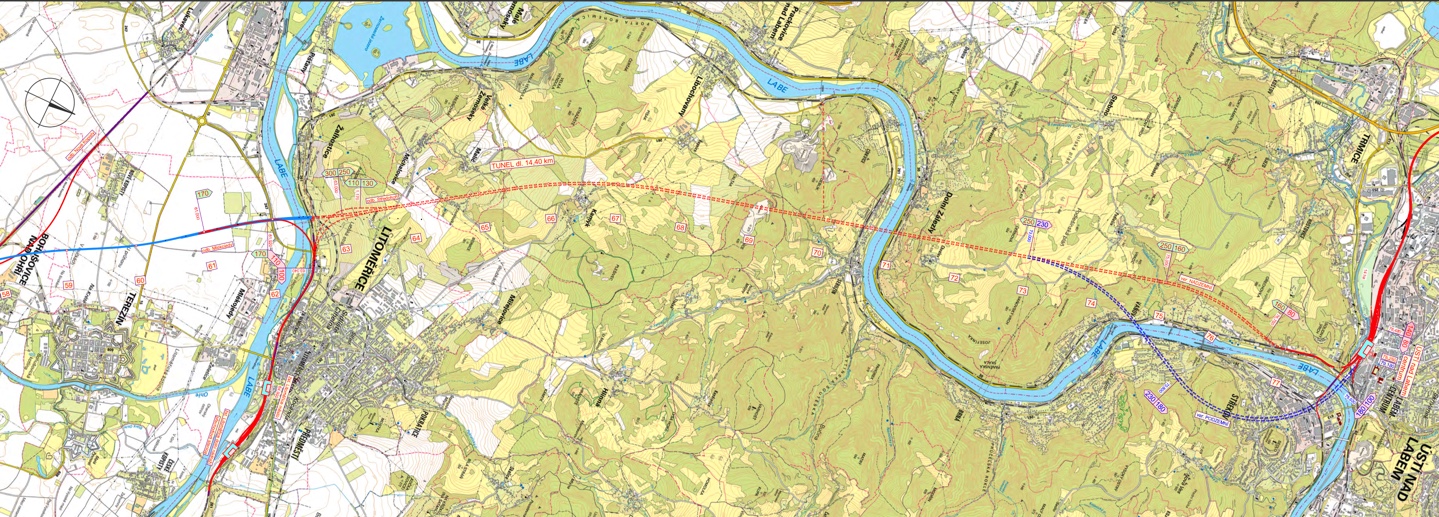 Ústí nad Labem
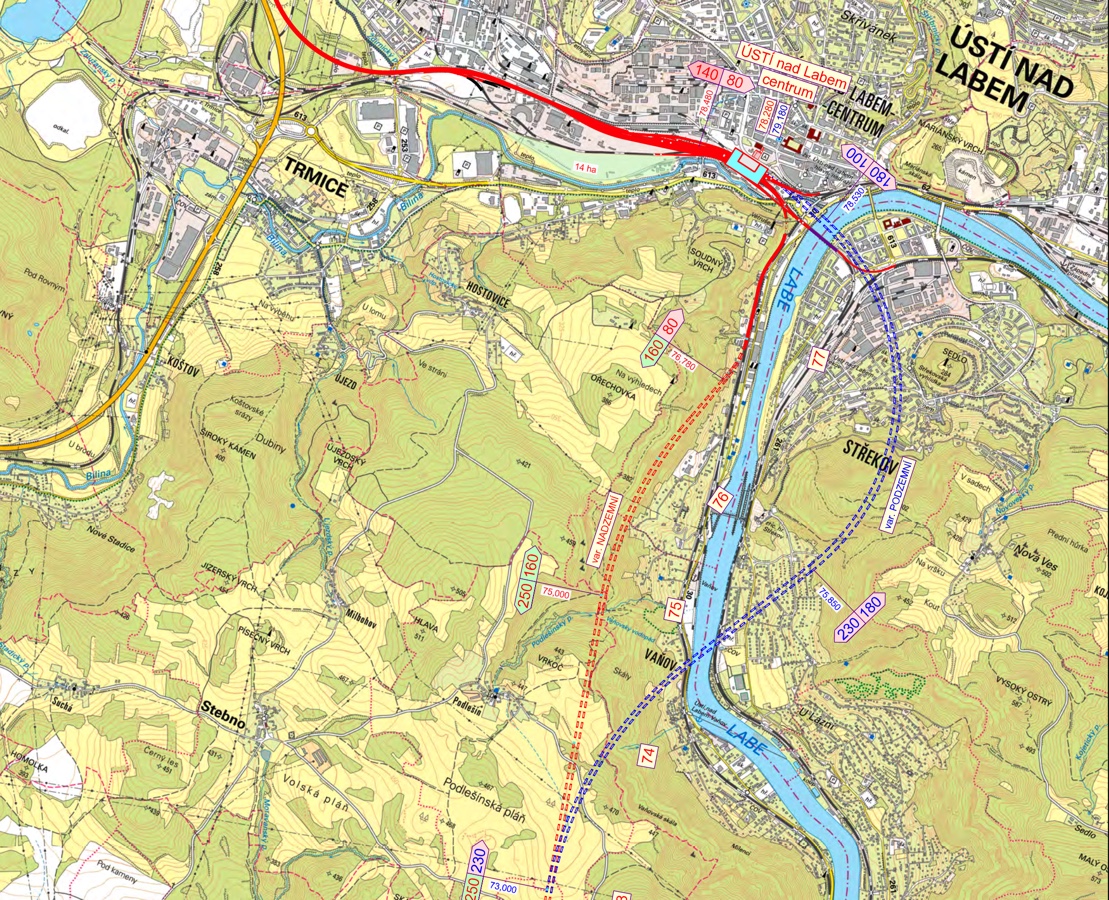 Proč se tím zabývat?
Šetrné pro okolí Litoměřic a Ústí nad Labem 
Drží se déle původní ZUR
Přímější a kratší trasa
Rychlejší napojení Litoměřic, Lovosic, Ústí nad Labem, České Lípy